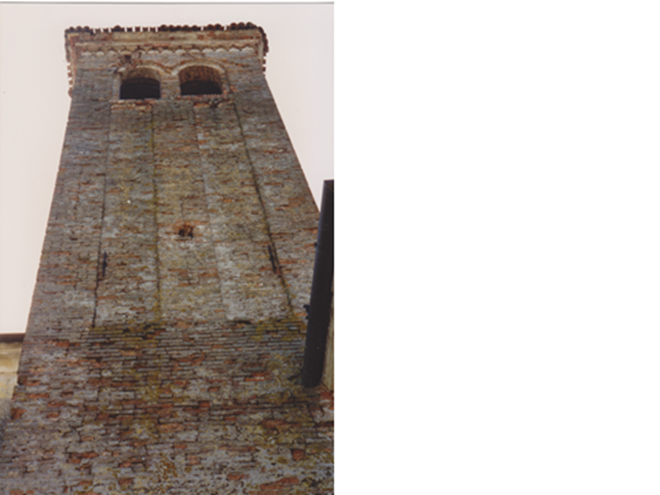 Le lesene cominciano solo ad altezza del tetto: sgorbio archtettonico!
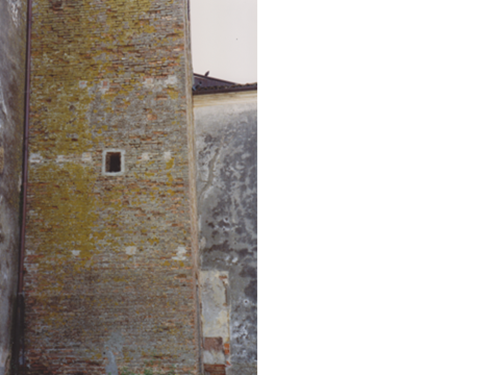 Questo campanile porta le lesene solamente dal tetto della chiesa fino alla torre campanaria: la parte bassa è la testimonianza di una vecchia torre.
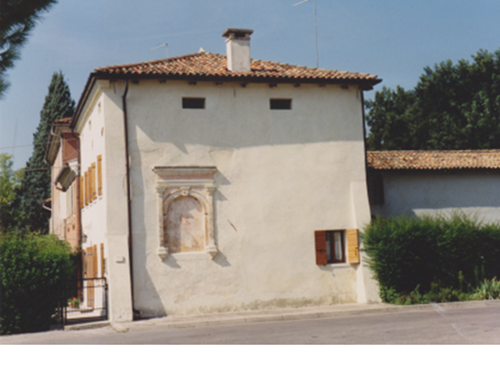 Questa casetta dà immediatamente l’idea di basamento di vecchia torre. In paese, infatti, dicono che abbia le travi del 1400. Vedremo.
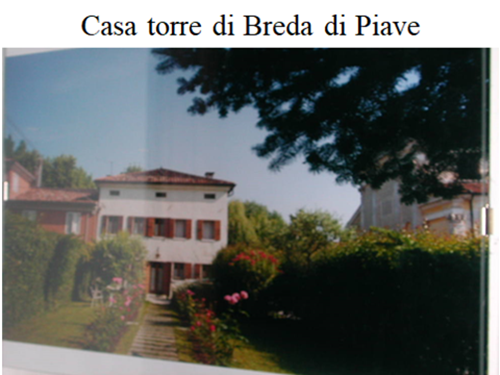 Le cinque finestre paiono un ricordo di vecchia ... merlatura. Si tratta di una casa torre.
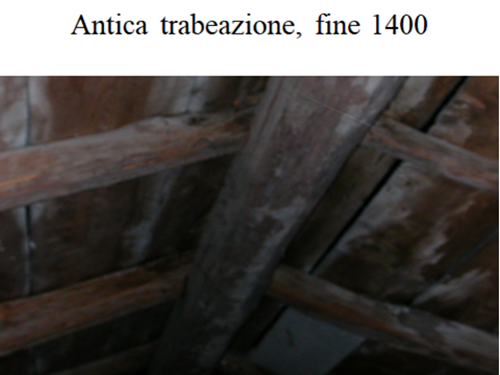 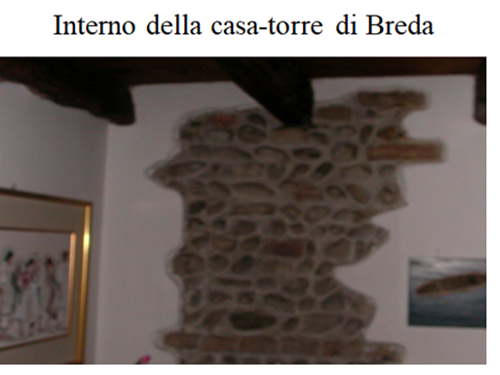 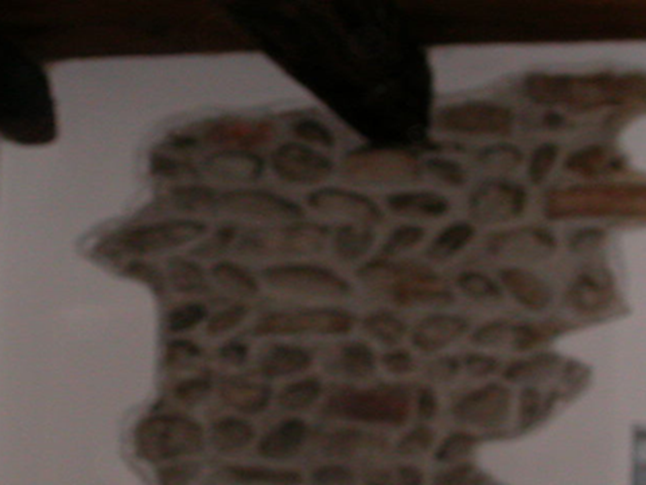 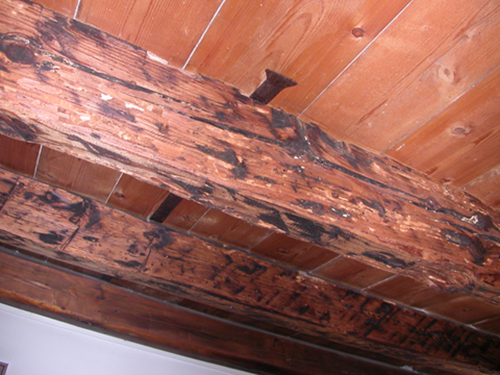 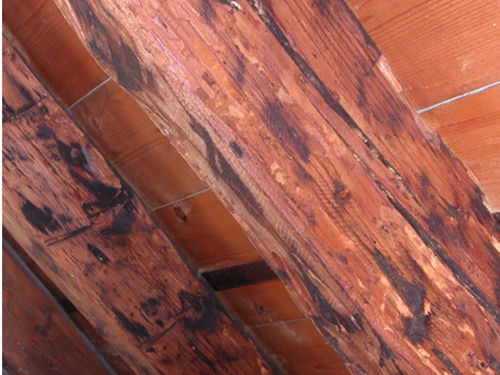 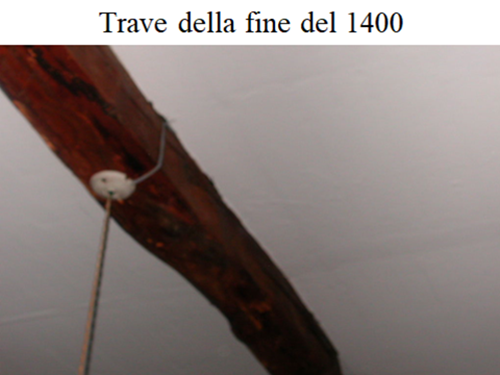